Муниципальное автономное общеобразовательное учреждение 
«Средняя общеобразовательная школа № 14»



Презентация к уроку по предмету «Мир истории»
на тему: «Как работают археологи», 6 класс




Автор: Хайруллина Татьяна Сергеевна,
Учитель истории


г. Тобольск, 2024
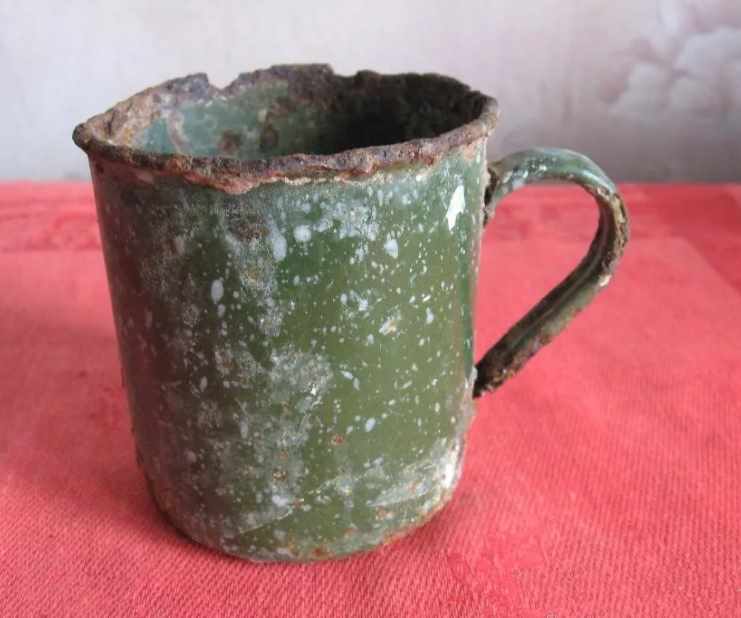 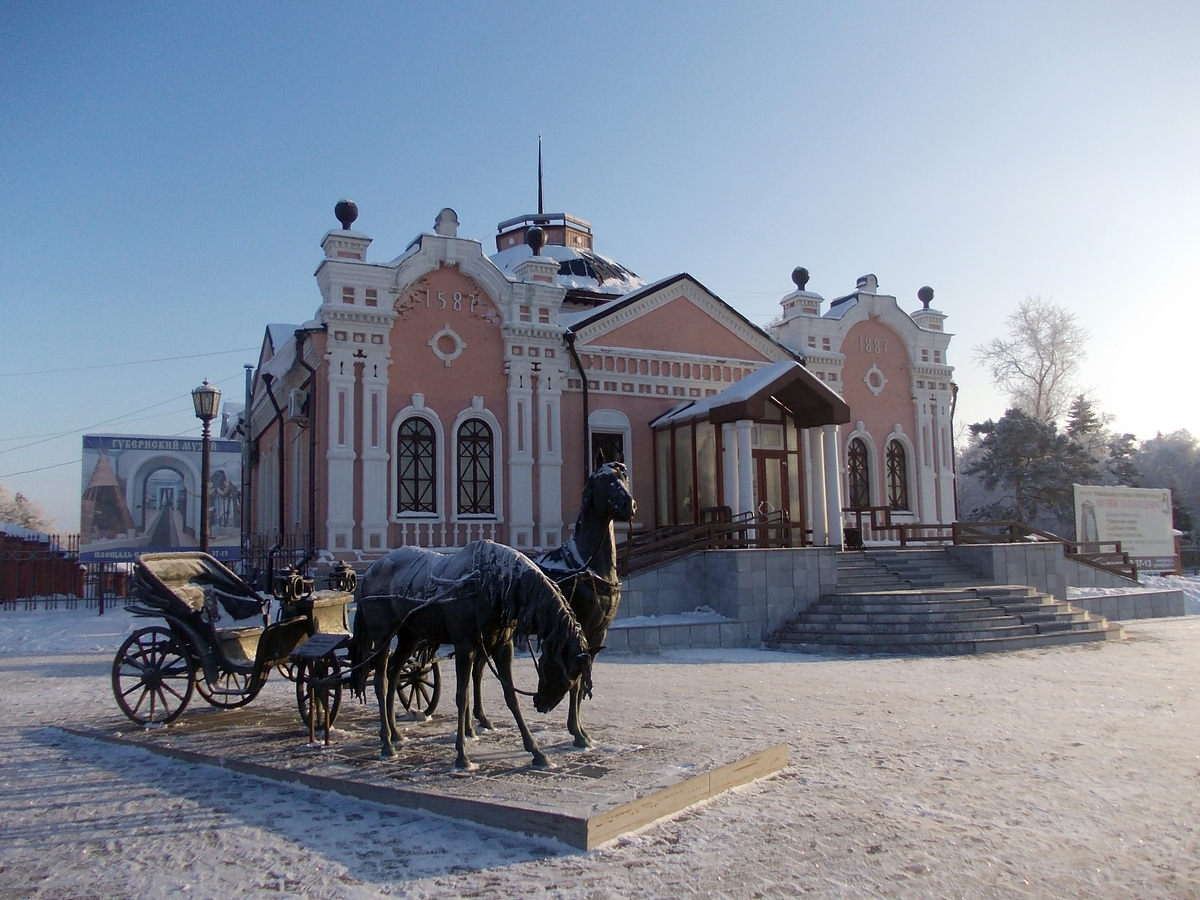 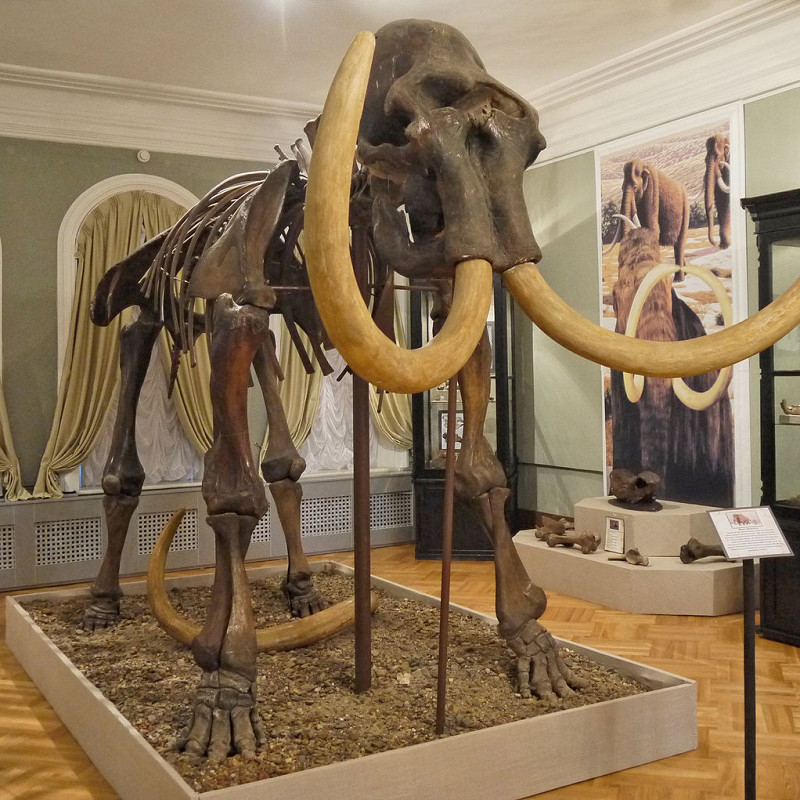 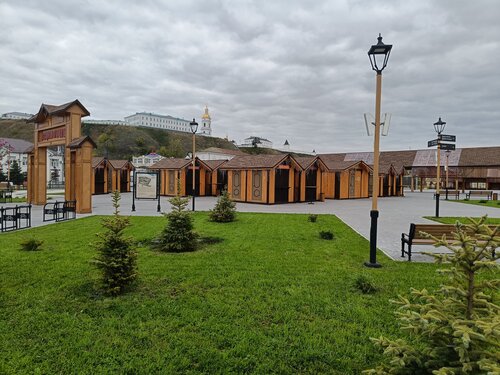 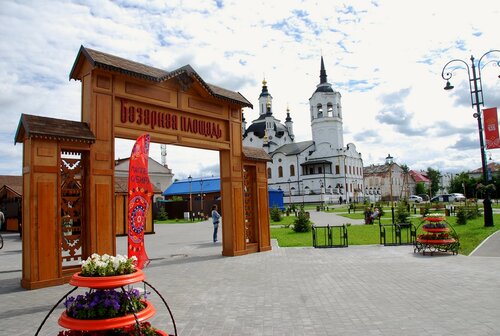 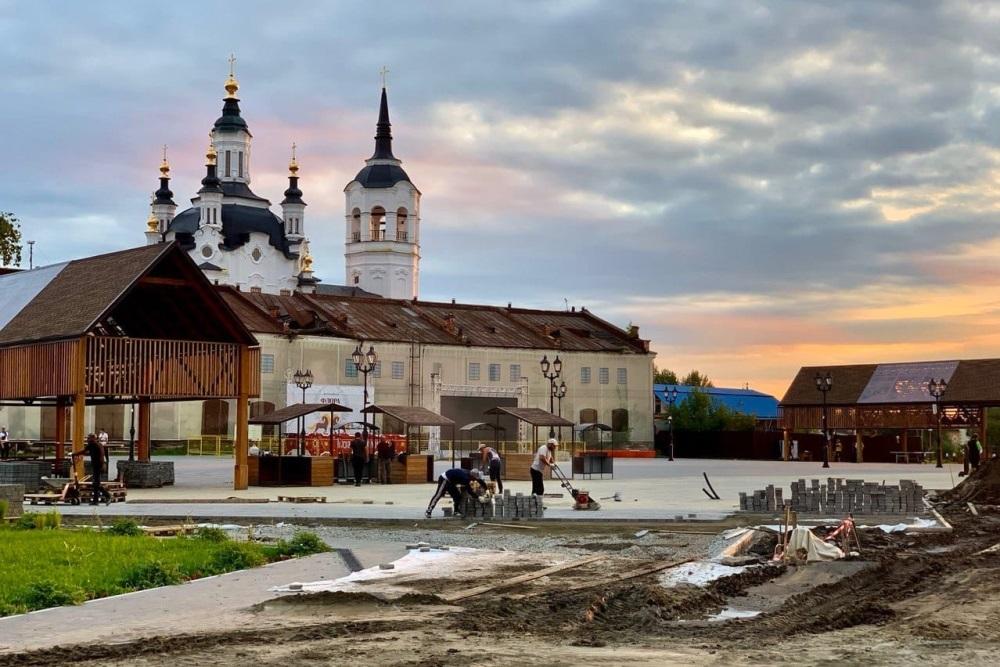 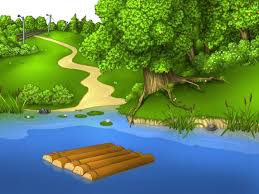 Здравствуйте, мальчишки и девчонки . Меня зовут Татошка и сегодня мы с вами отправимся в удивительное путешествие … Уже догадались?
Нам понадобится карта. Чтобы не потеряться в Стране Истории
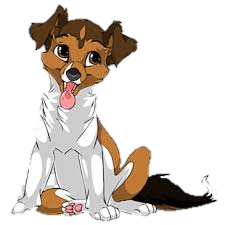 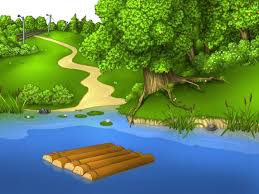 Где же мы найдём карту?!
Карту нужно взять в моей будке. Там, правда, беспорядок. Помоги мне ее найти.
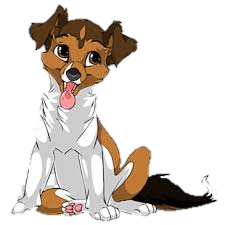 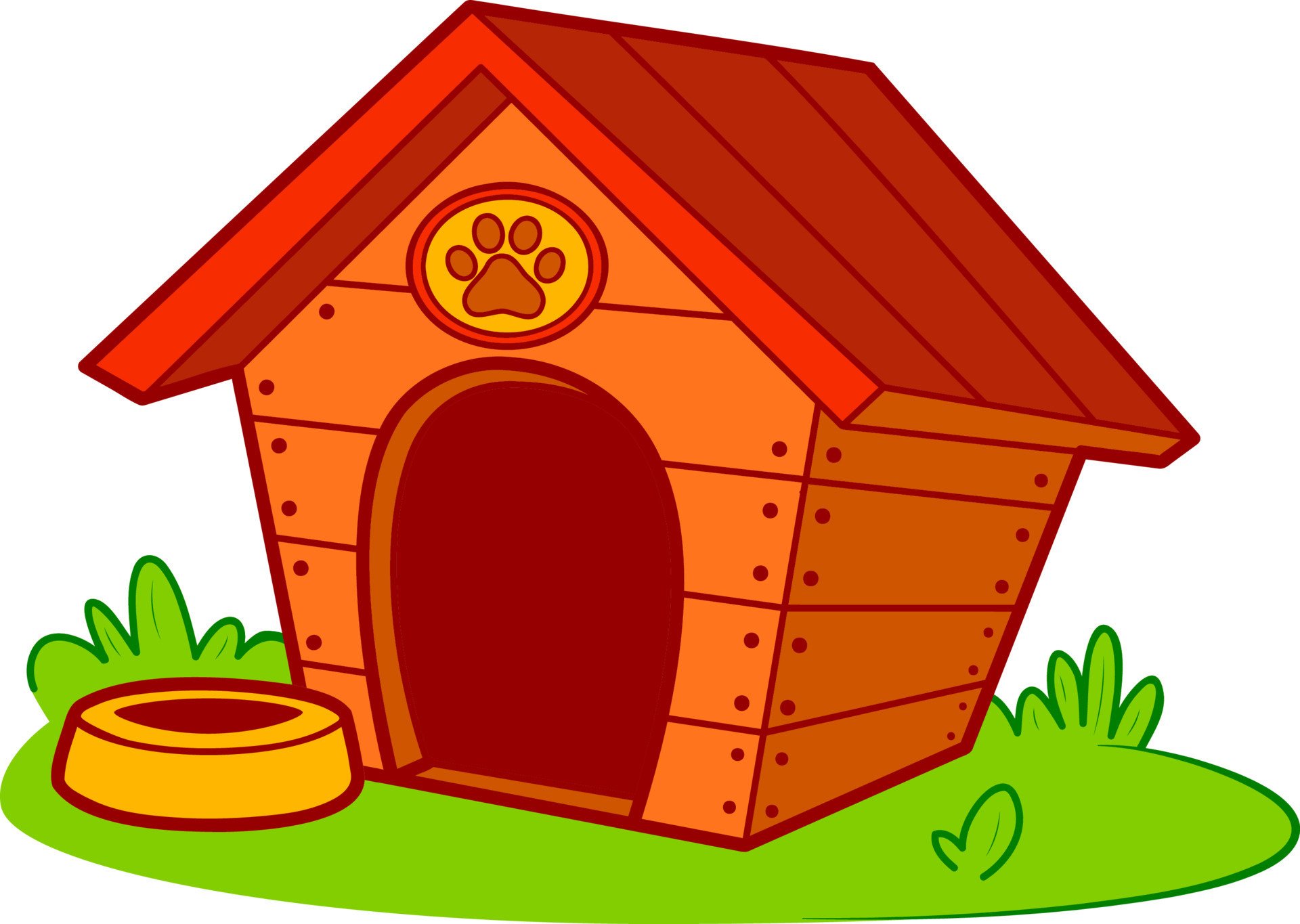 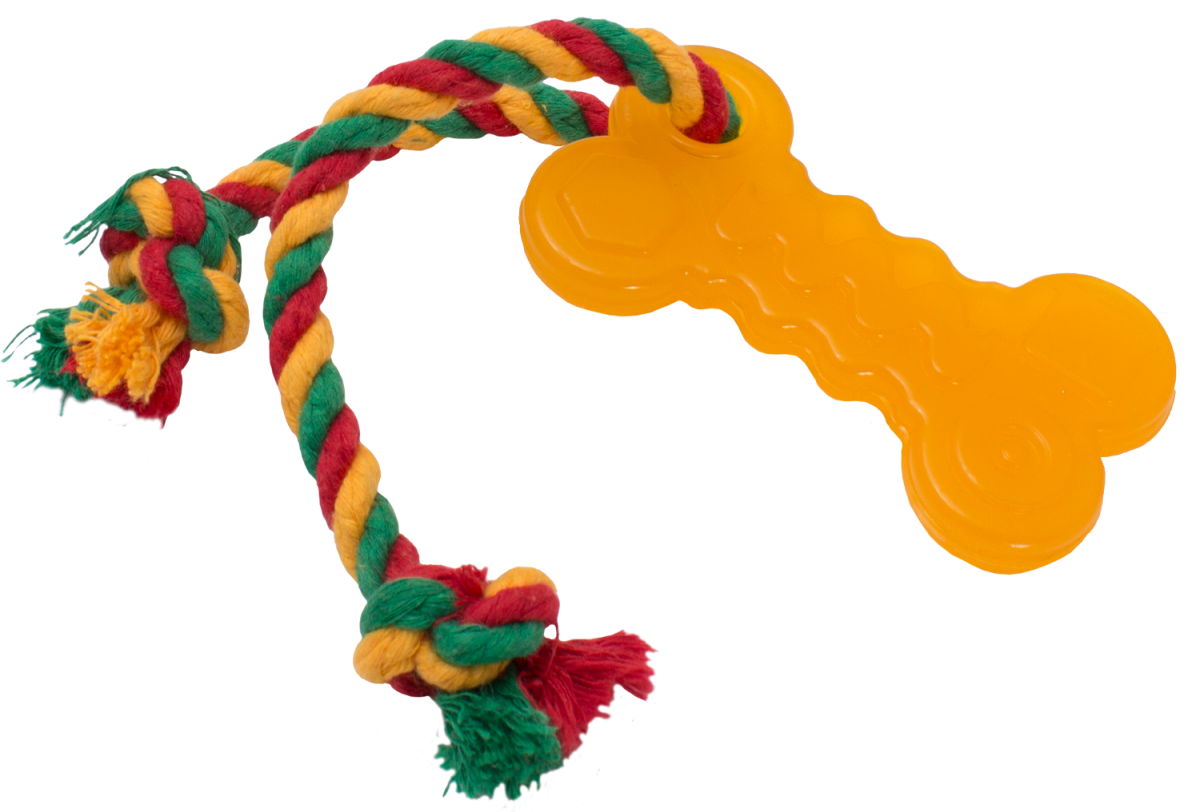 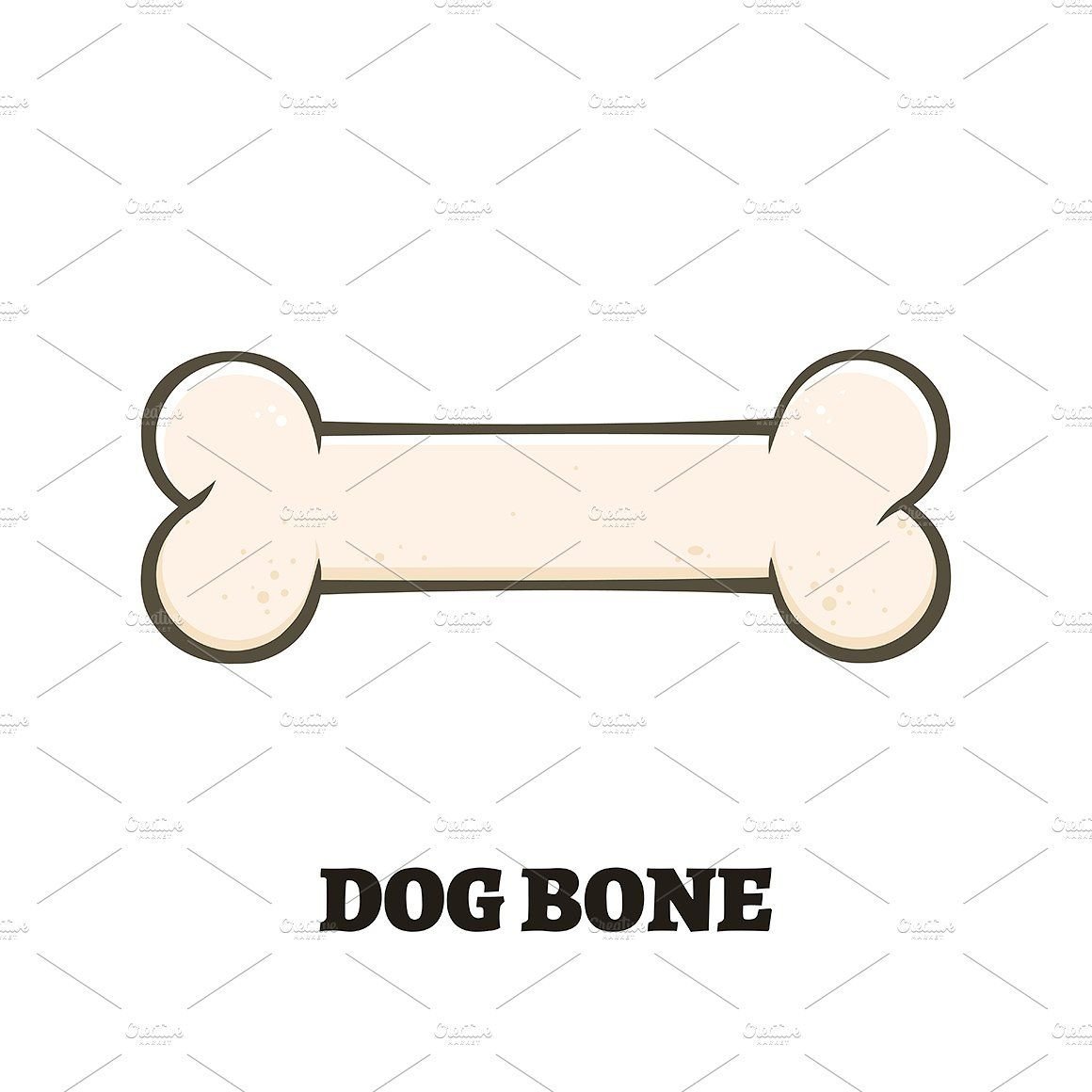 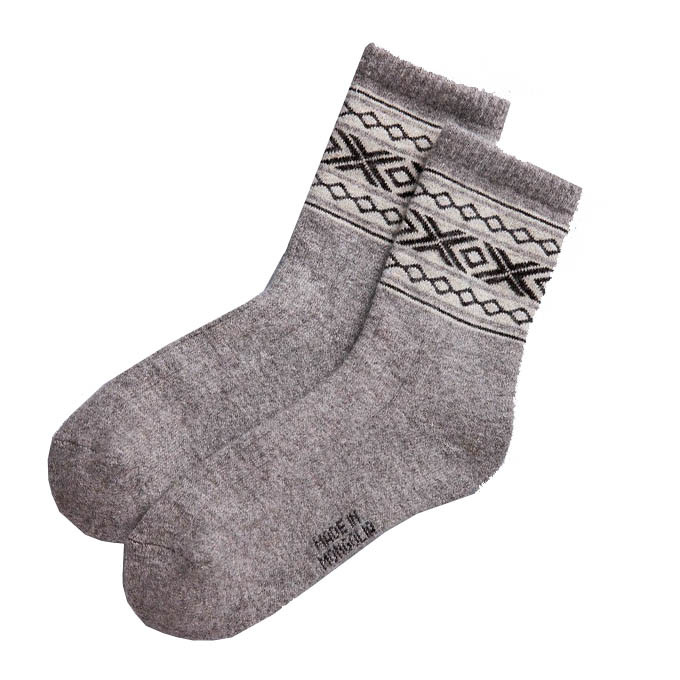 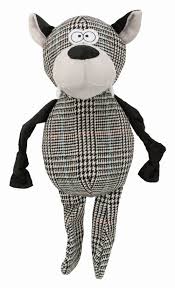 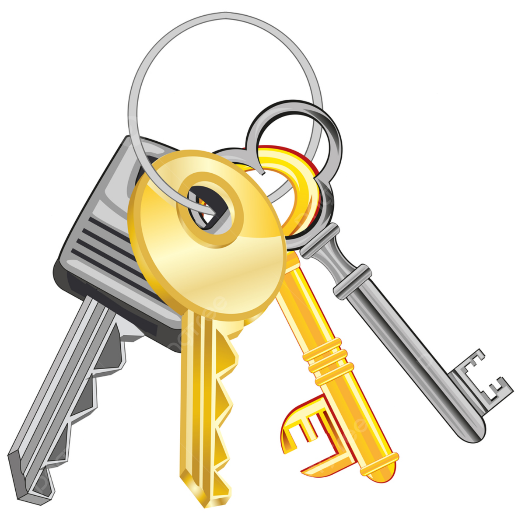 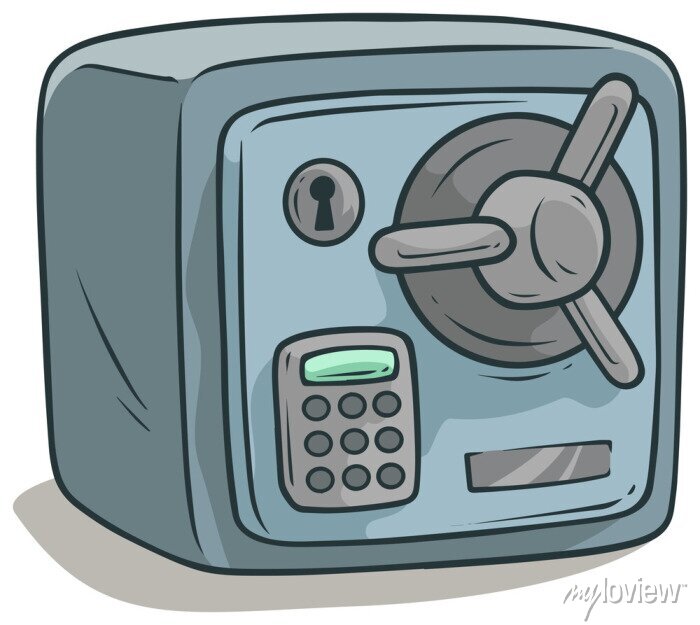 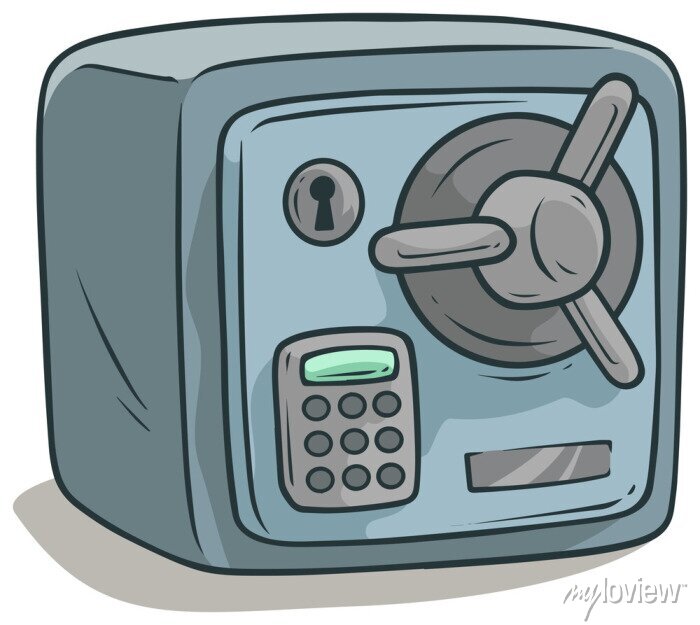 Какой пароль?
Как работают археологи.
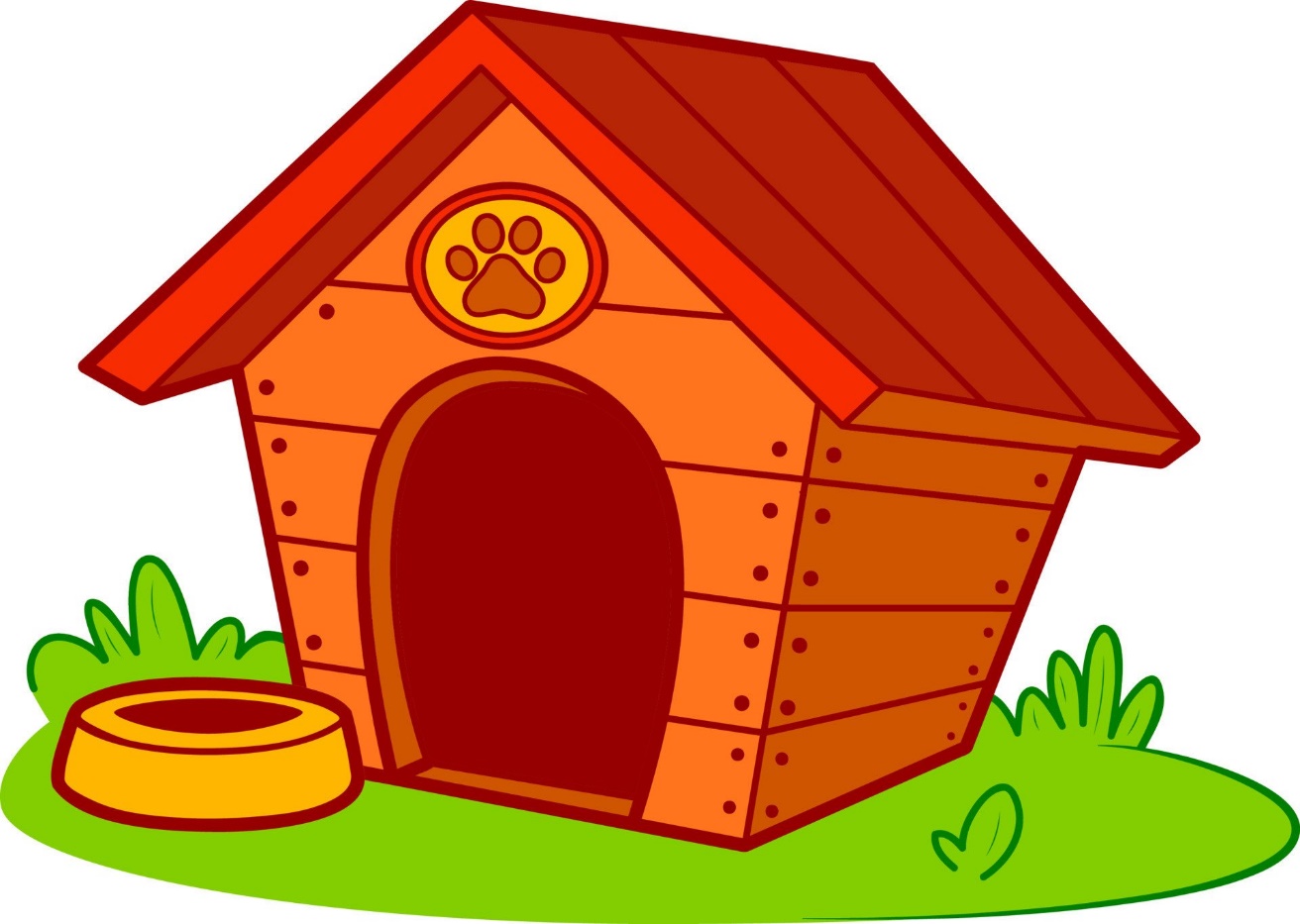 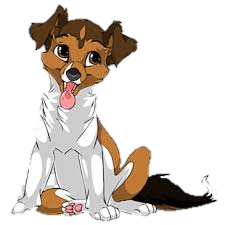 Перед отправкой на раскопки нужно подготовиться! Только человек выполнивший зарядку сможет добраться до нужного места!
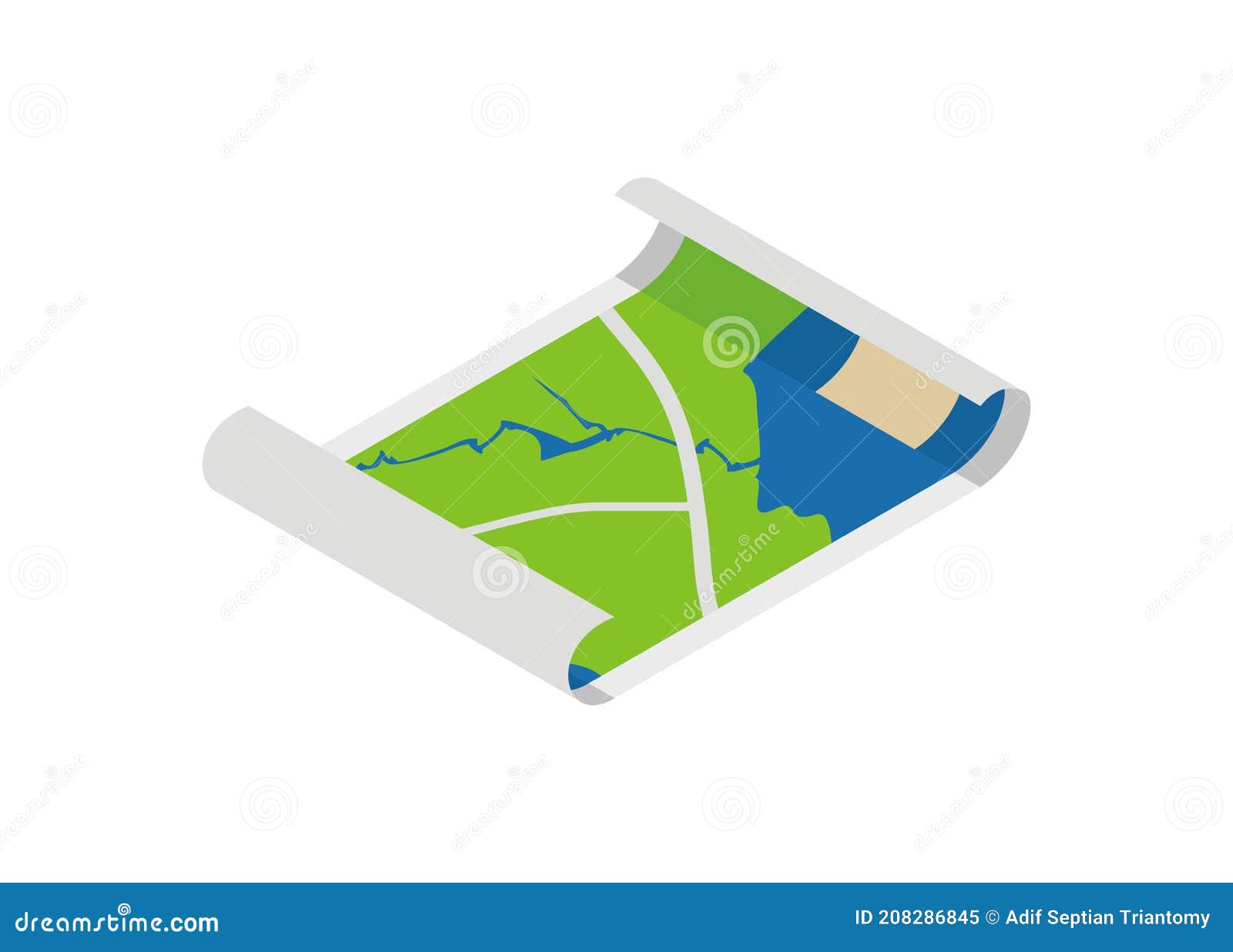 РазминкаВсе движения разминки повторяем без запинки!Эй! Попрыгали на месте.Эх! Руками машем вместе.Прогнули спинки,Посмотрели на ботинки.Нагнулись нижеНаклонились к полу ближе.Повертись на месте ловко.В этом нам нужна сноровка.Ну что, понравилось, друзья?Тогда с собой в поход зову тебя!
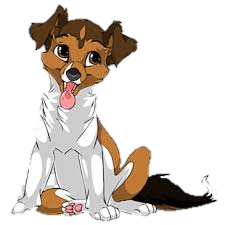 Карта страны История
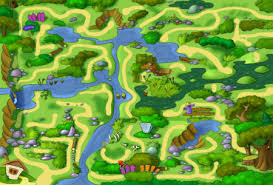 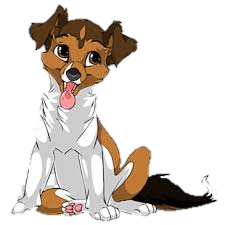 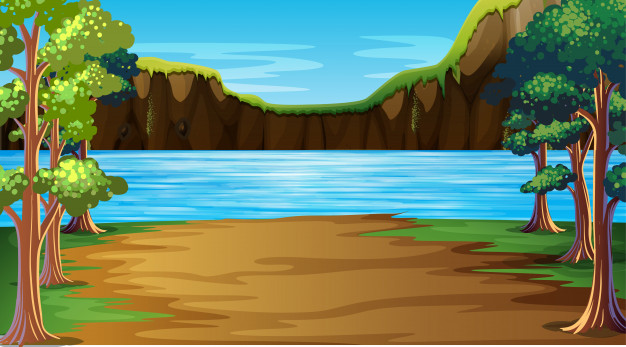 Чтобы перебраться через эту реку нам нужен мост
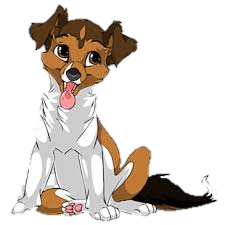 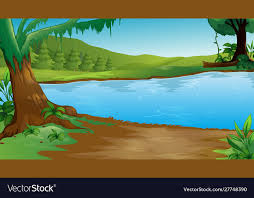 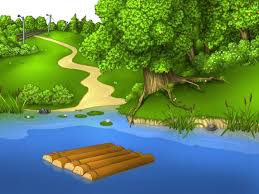 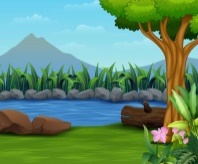 По реке плывут доски. Мы должны выловить их и сложить так, чтобы получился мост.
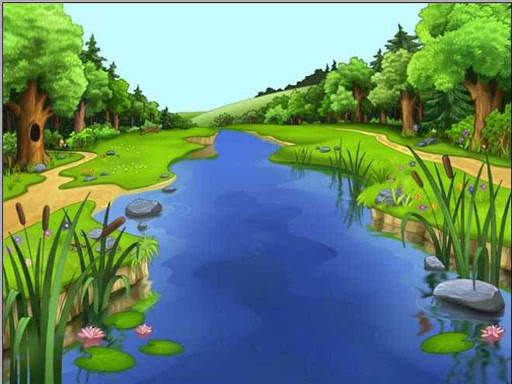 Что используют археологи в своей работе…
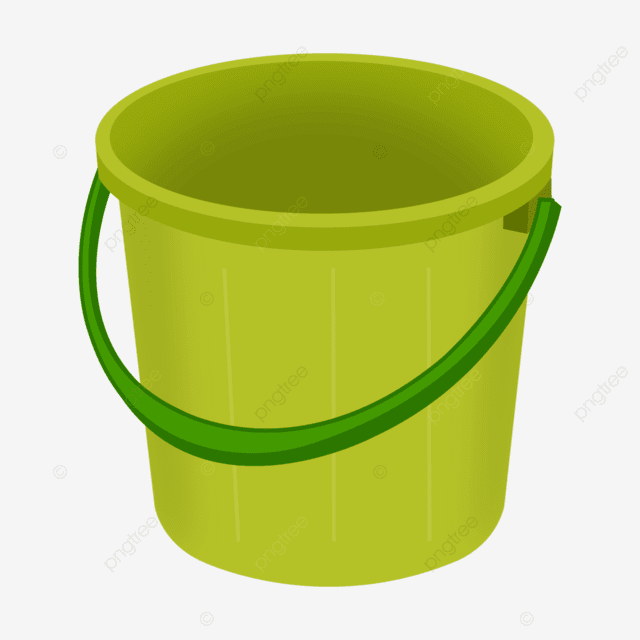 Лопата
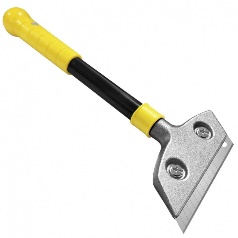 Кисточка
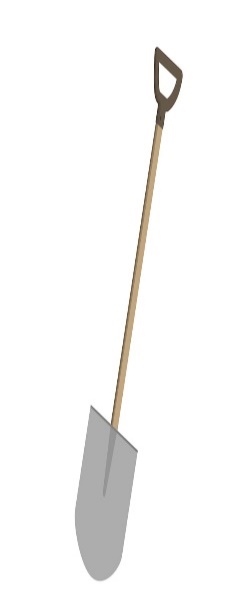 Щетка
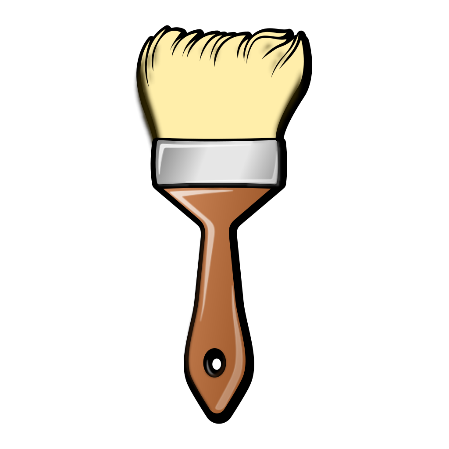 Скребок
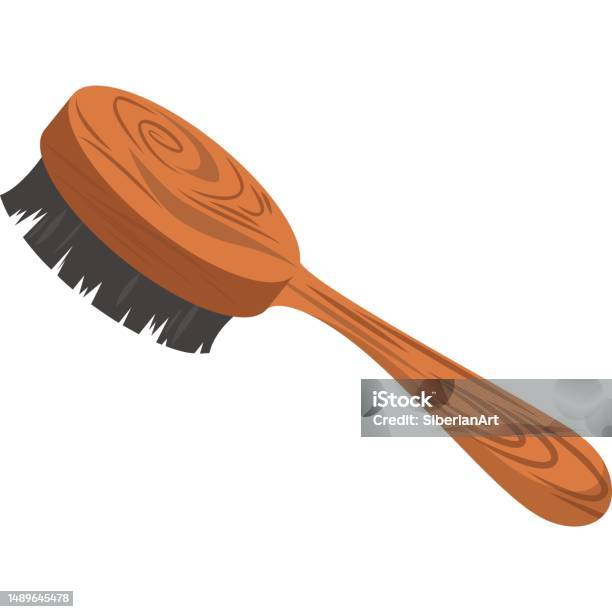 Ведро
Карта страны История
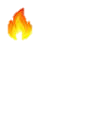 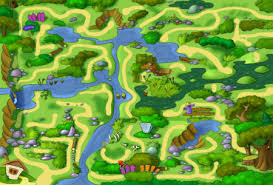 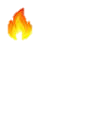 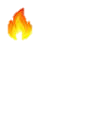 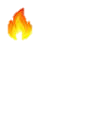 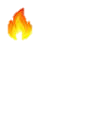 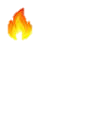 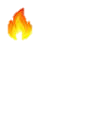 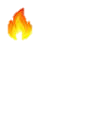 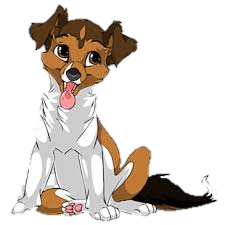 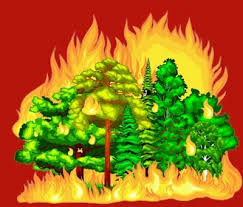 Ш            И            О
У            Г
Н             Е            Т
Т     Е    Л   Ь
ОГНЕТУШИТЕЛЬ
Чтобы спасти лес, соберите слово из этих букв
Карта страны История
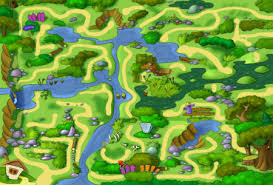 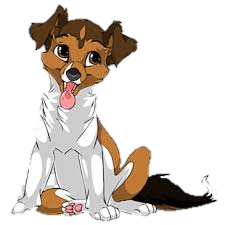 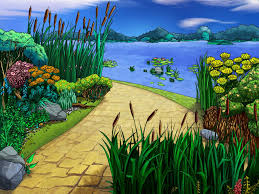 Мы приблизились к болоту. Чтобы перебраться через него нам необходимо разгадать кроссворд. Тогда появятся кочки и мы сможем пройти по ним.
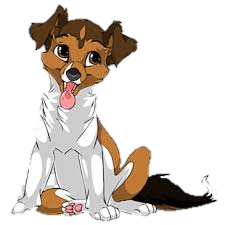 Карта страны История
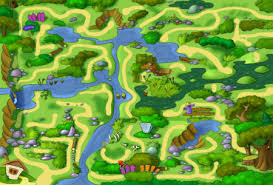 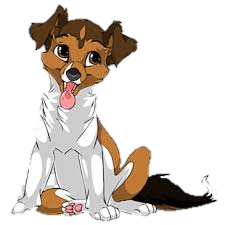 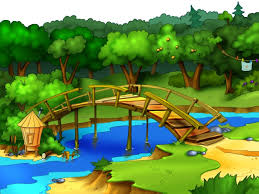 Вот и ещё одно задание. Ребята, перед вами карта вашего класса. Вам нужно внимательно ее изучить. И найти место, которое отмечено крестом.
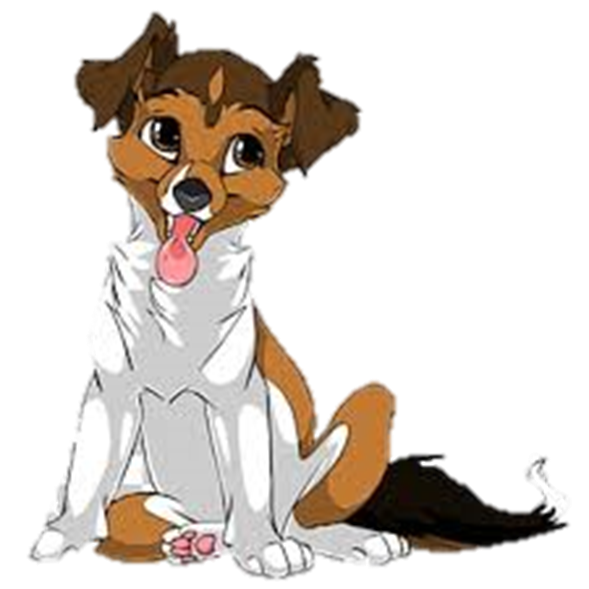 Карта-схема класса
Стол учителя
Карта страны История
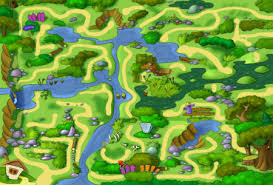 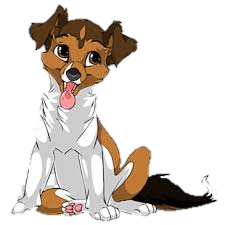 Техника безопасности
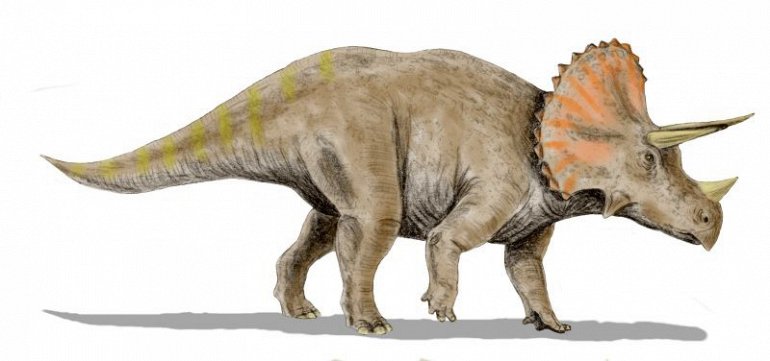 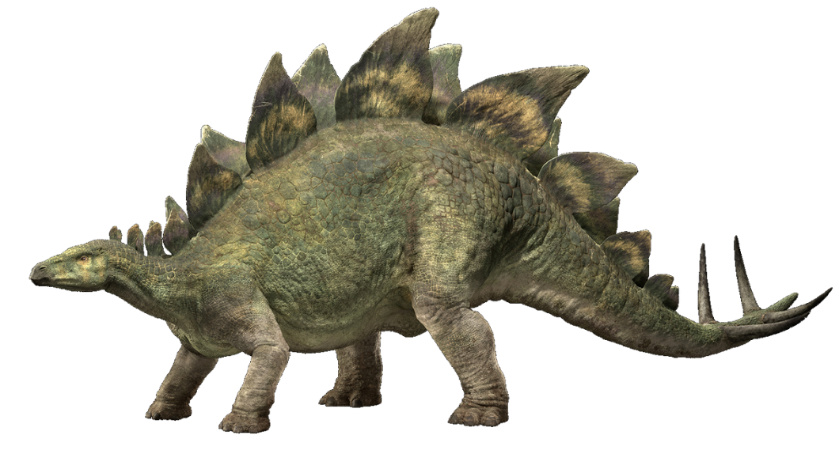 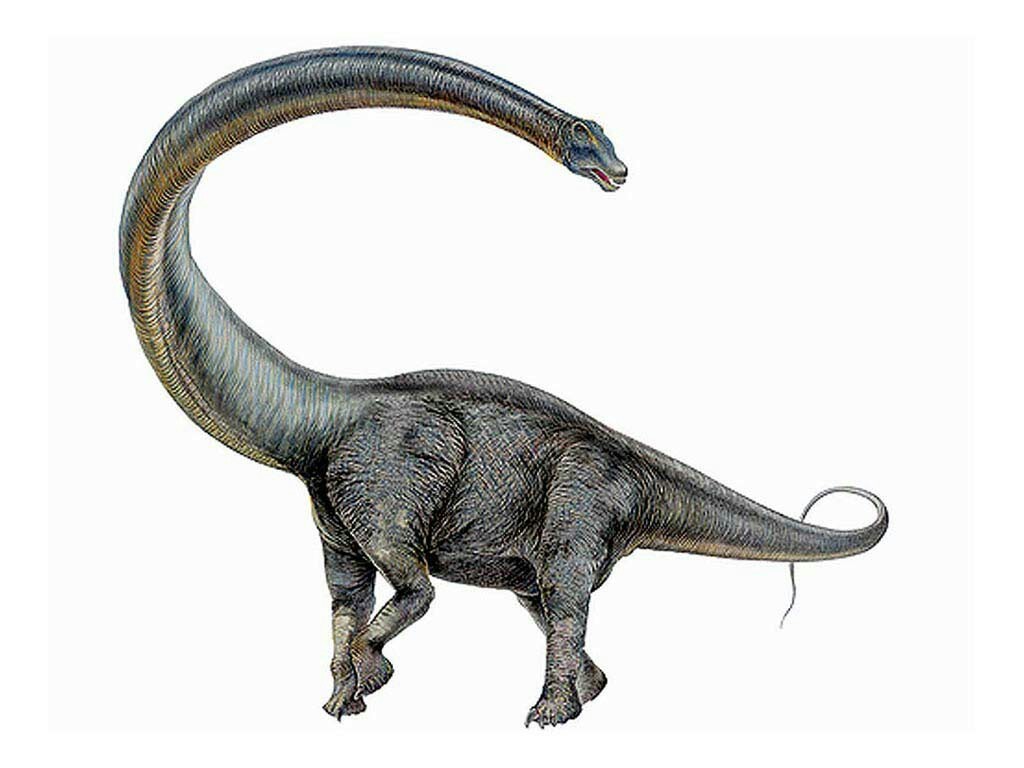 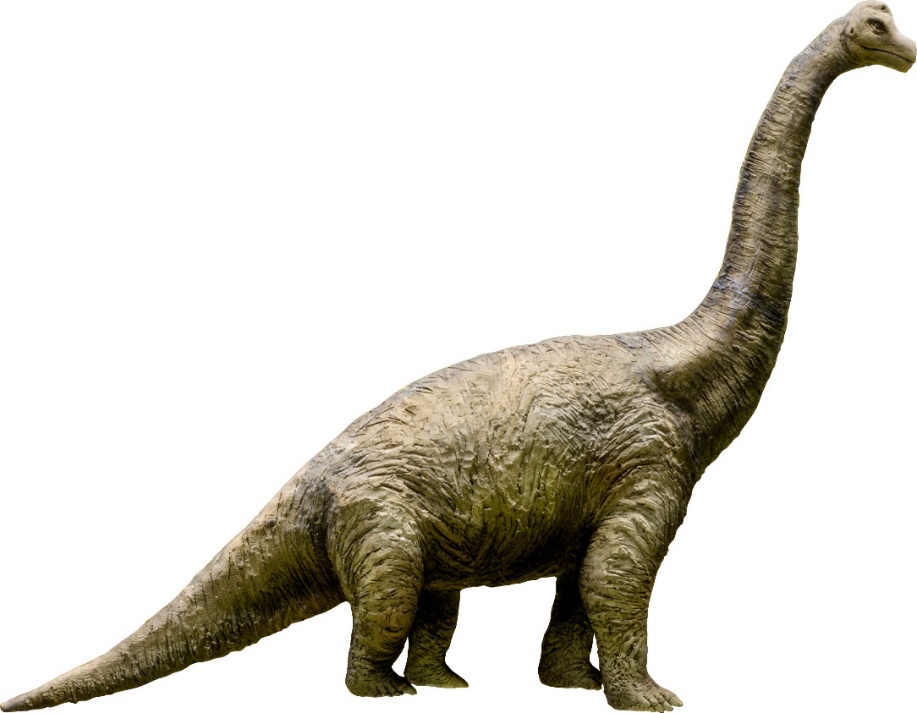 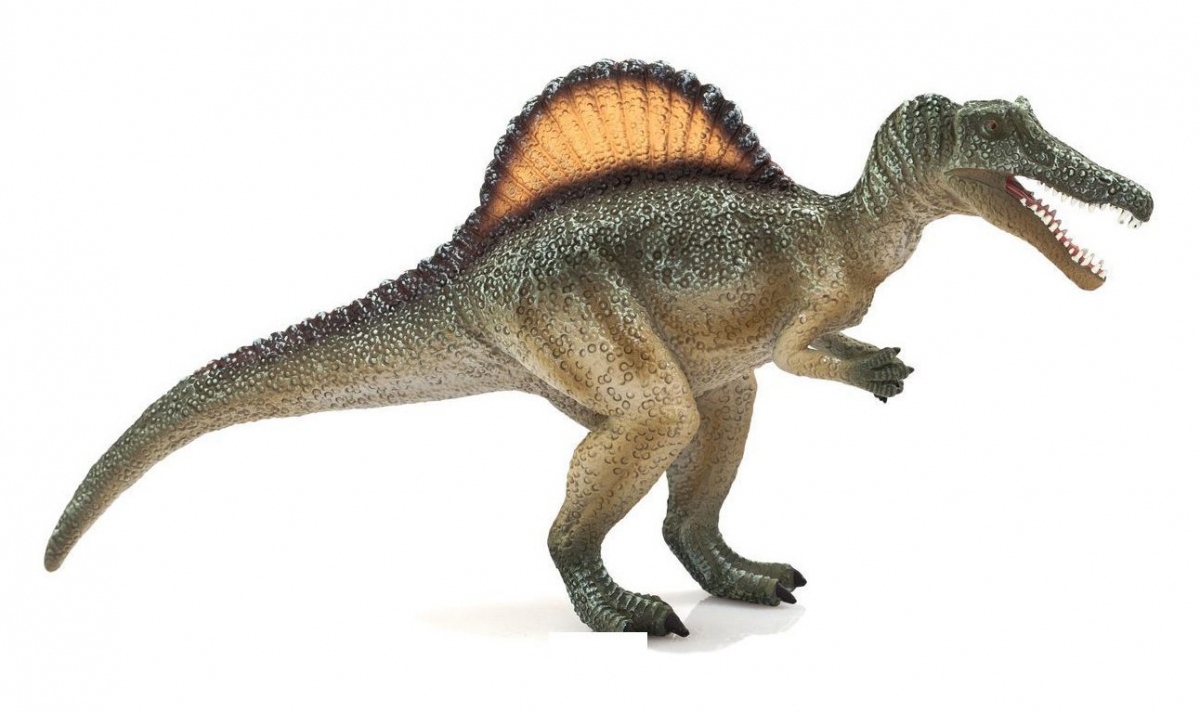 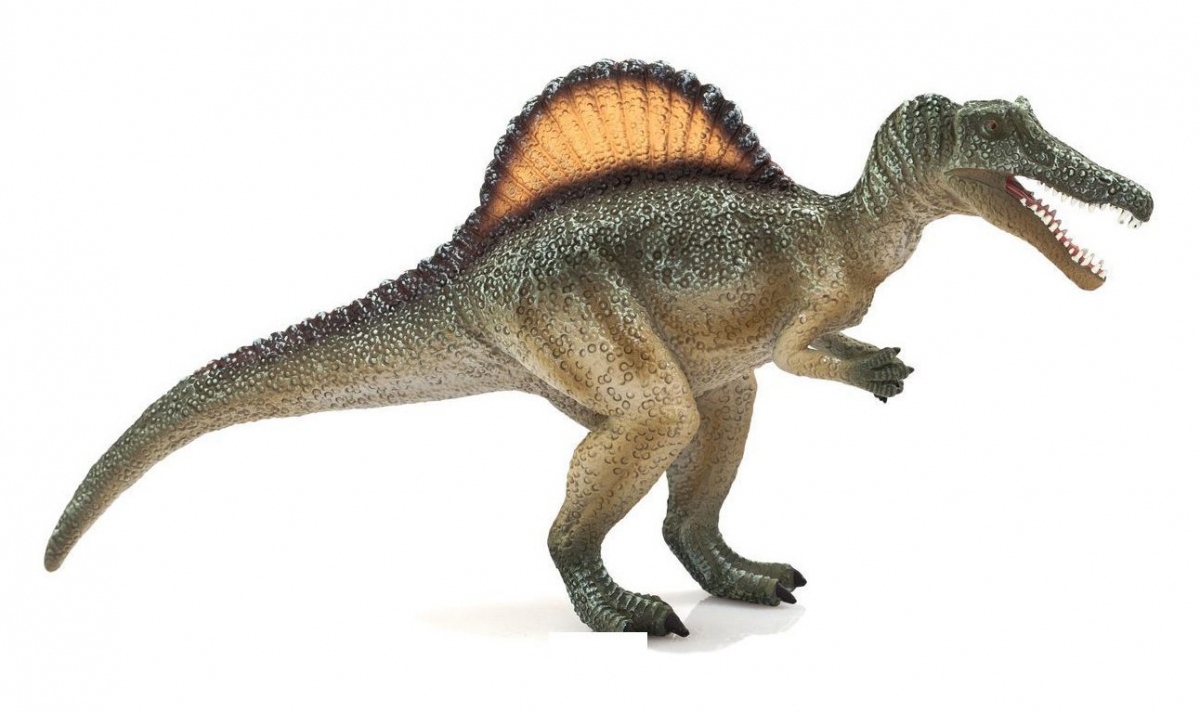 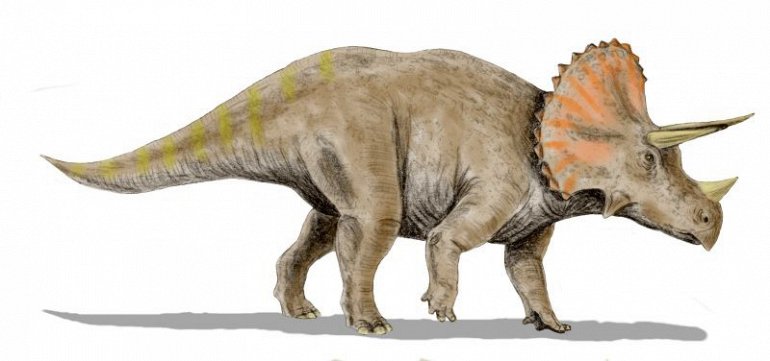 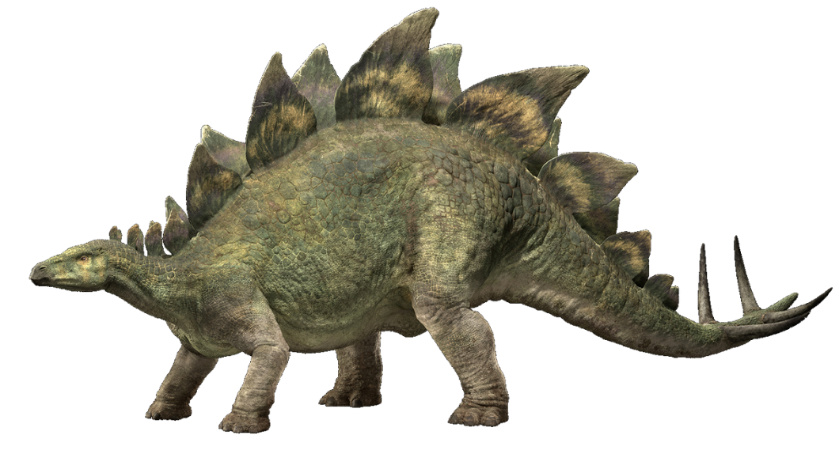 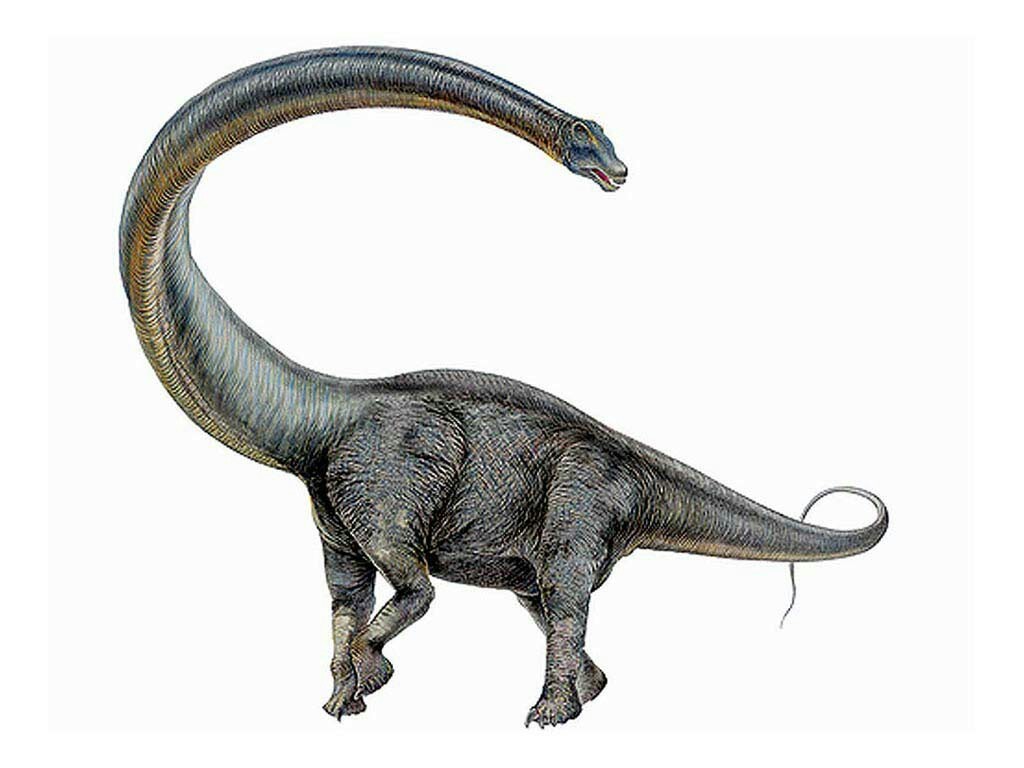 Стегозавр
Трицератопс
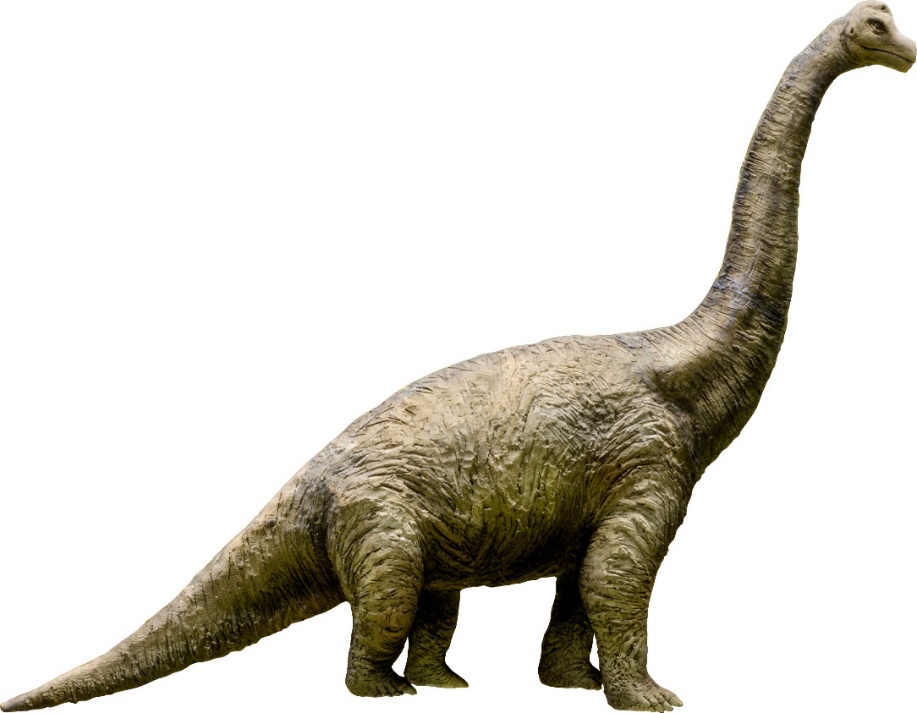 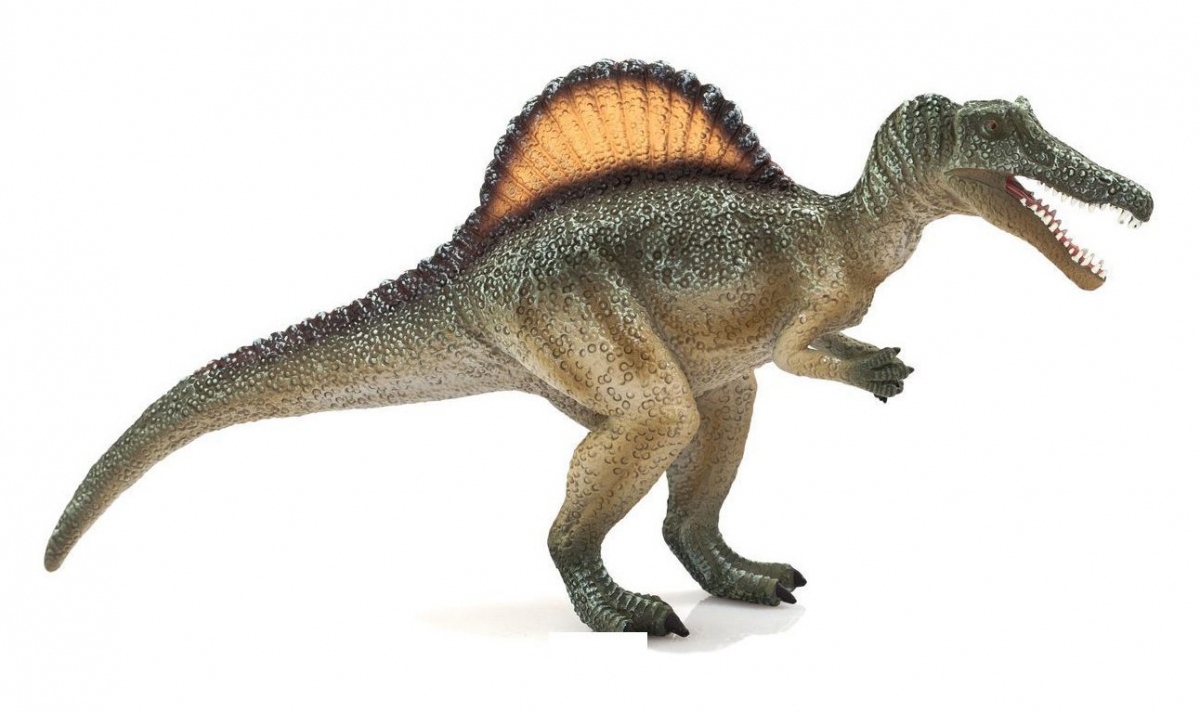 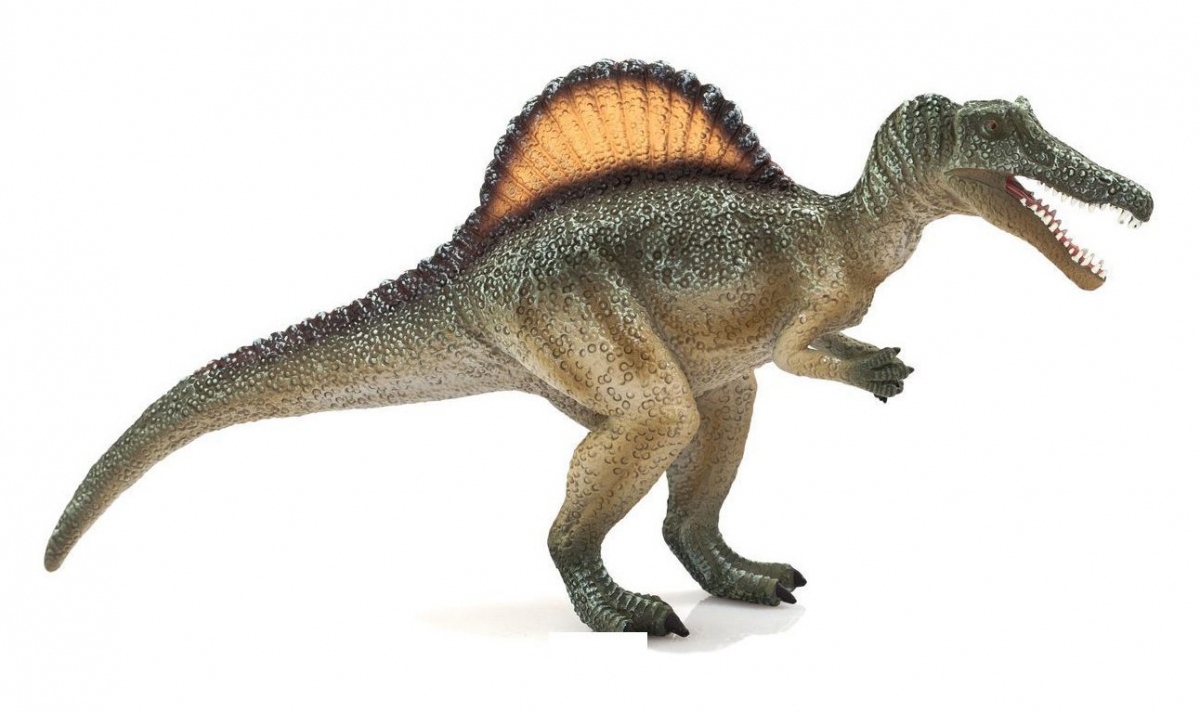 Брахиозавр
Диплодок
Спинозавр
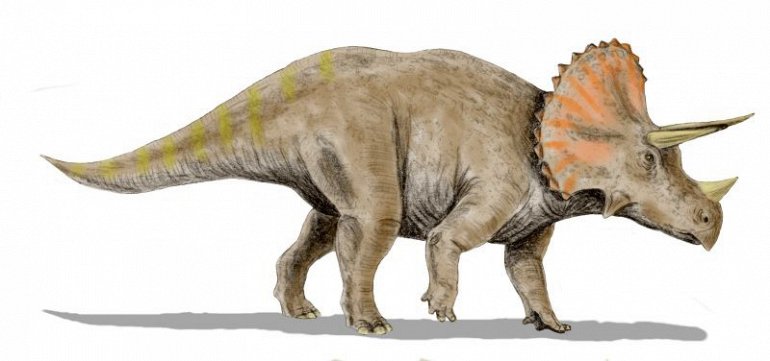 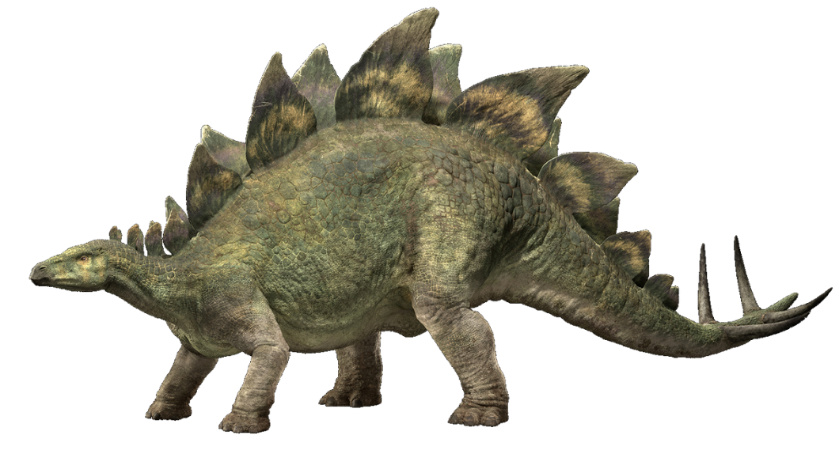 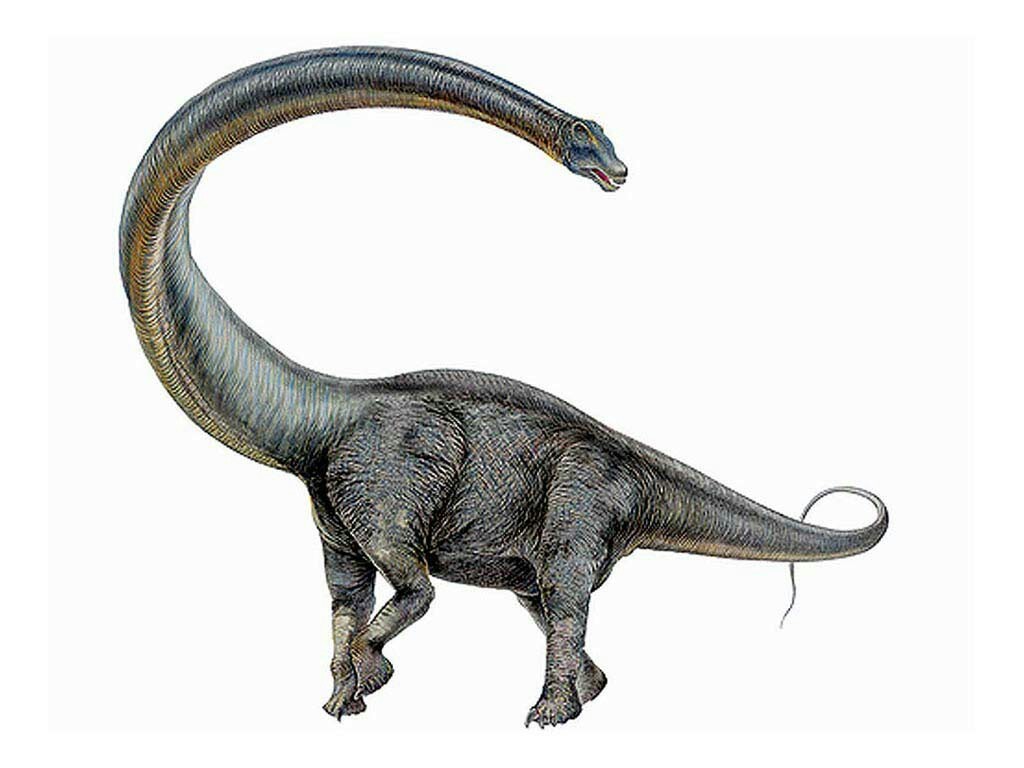 1
Стегозавр
2
Трицератопс
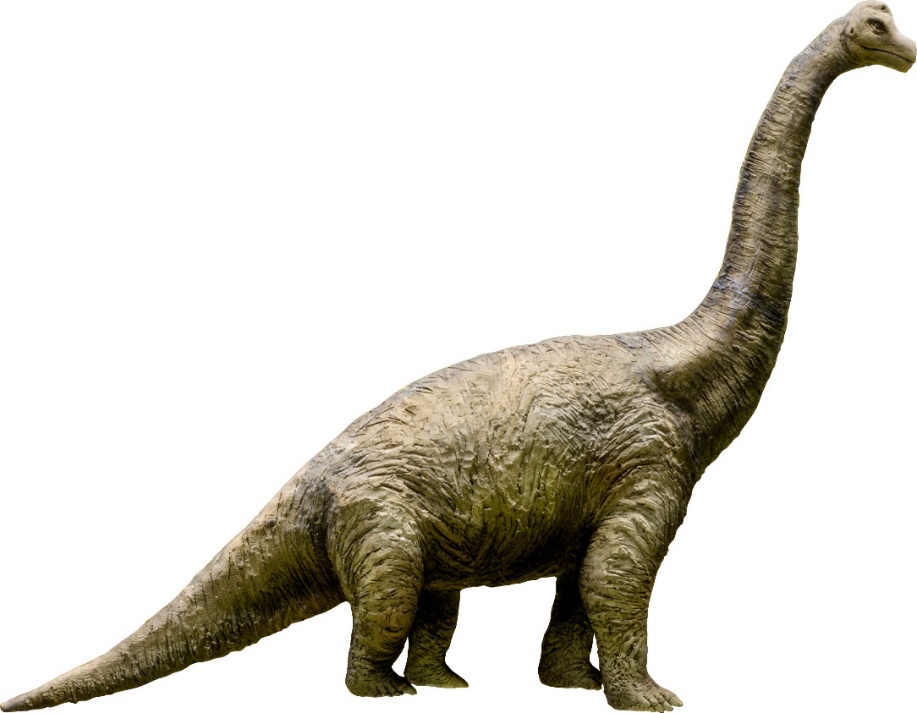 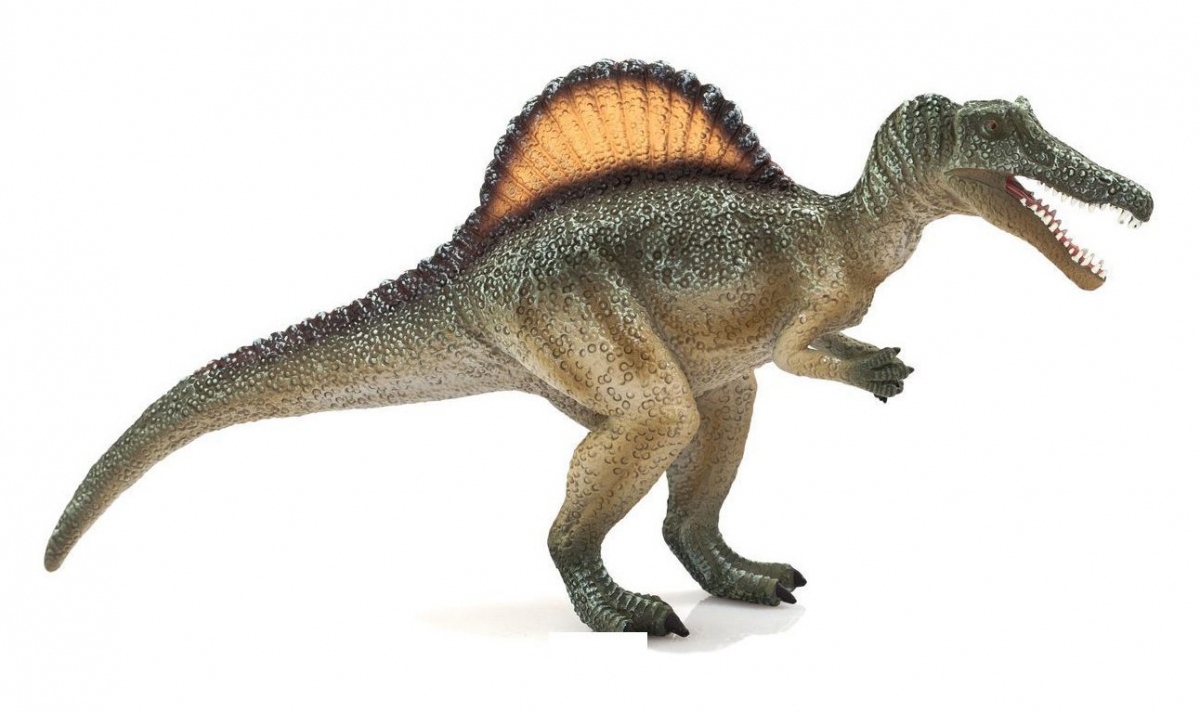 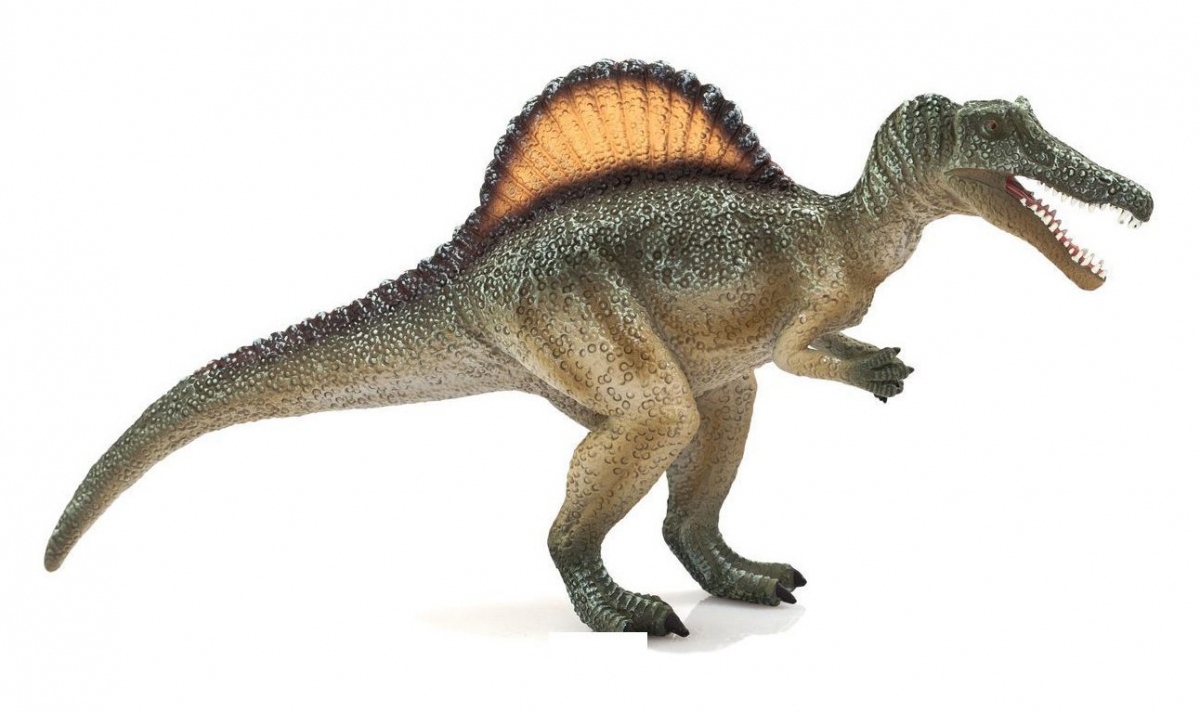 3
Брахиозавр
Диплодок
4
5
Спинозавр